FNAL Evolutionary Contract
Amber Kenney	
NLDC ESH Working Group 2017 Workshop
26 April 2017
SEAB June 8 Report
Secretary of Energy Advisory Board report June 8, 2015
The significant (ESH&Q) recommendations to a single contract include: 
Eliminating the need to report low level operational incidents (232.2)
The removal of four DOE orders 
Continuity of Operations (COOP) (150.1A)
Emergency Management (151.1C)
Quality Assurance (414.1D)
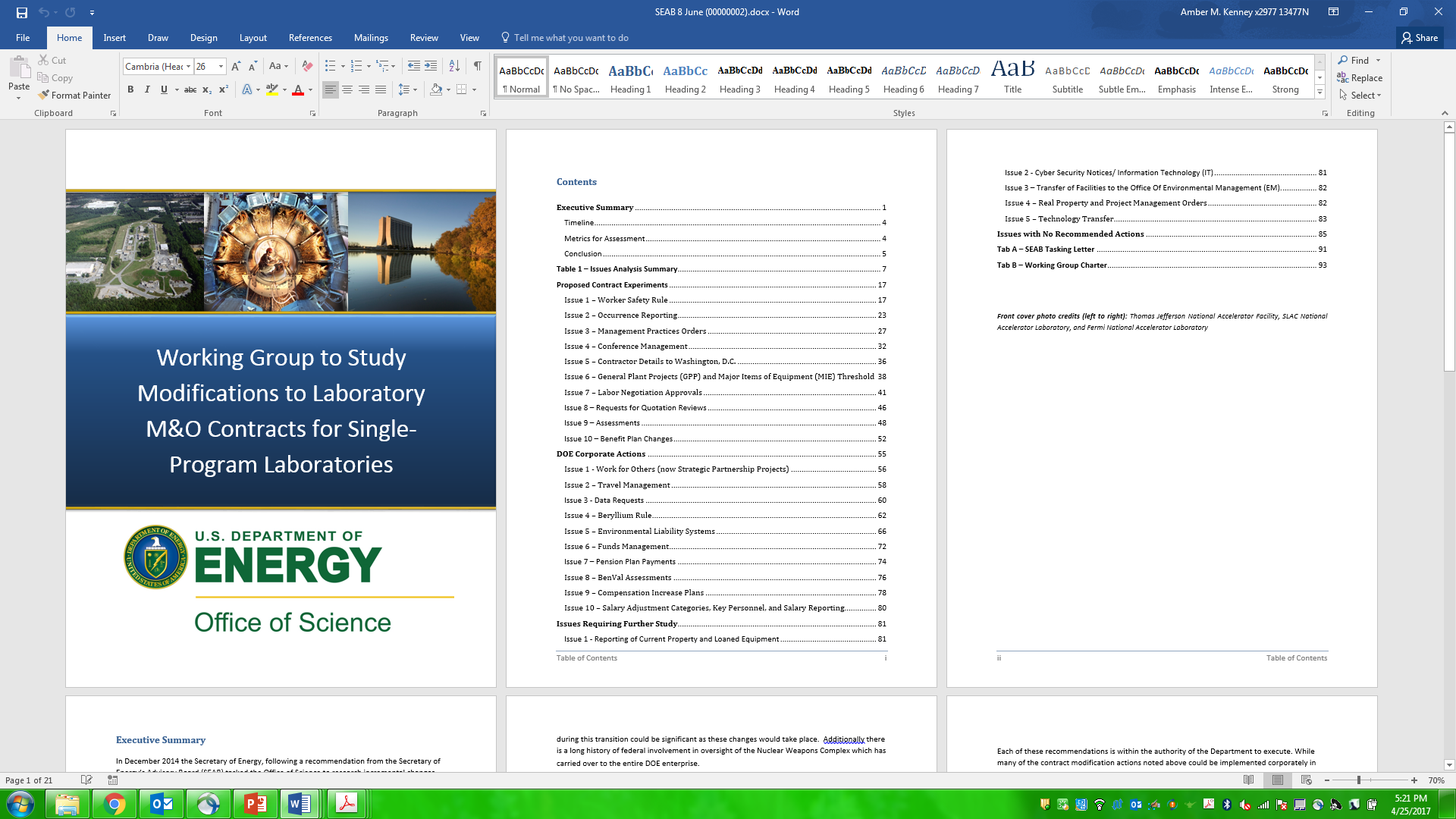 2
4/25/2017
Kenney | 2017 NLDC ESH Directors' Workshop
Fast Forward to May 2016
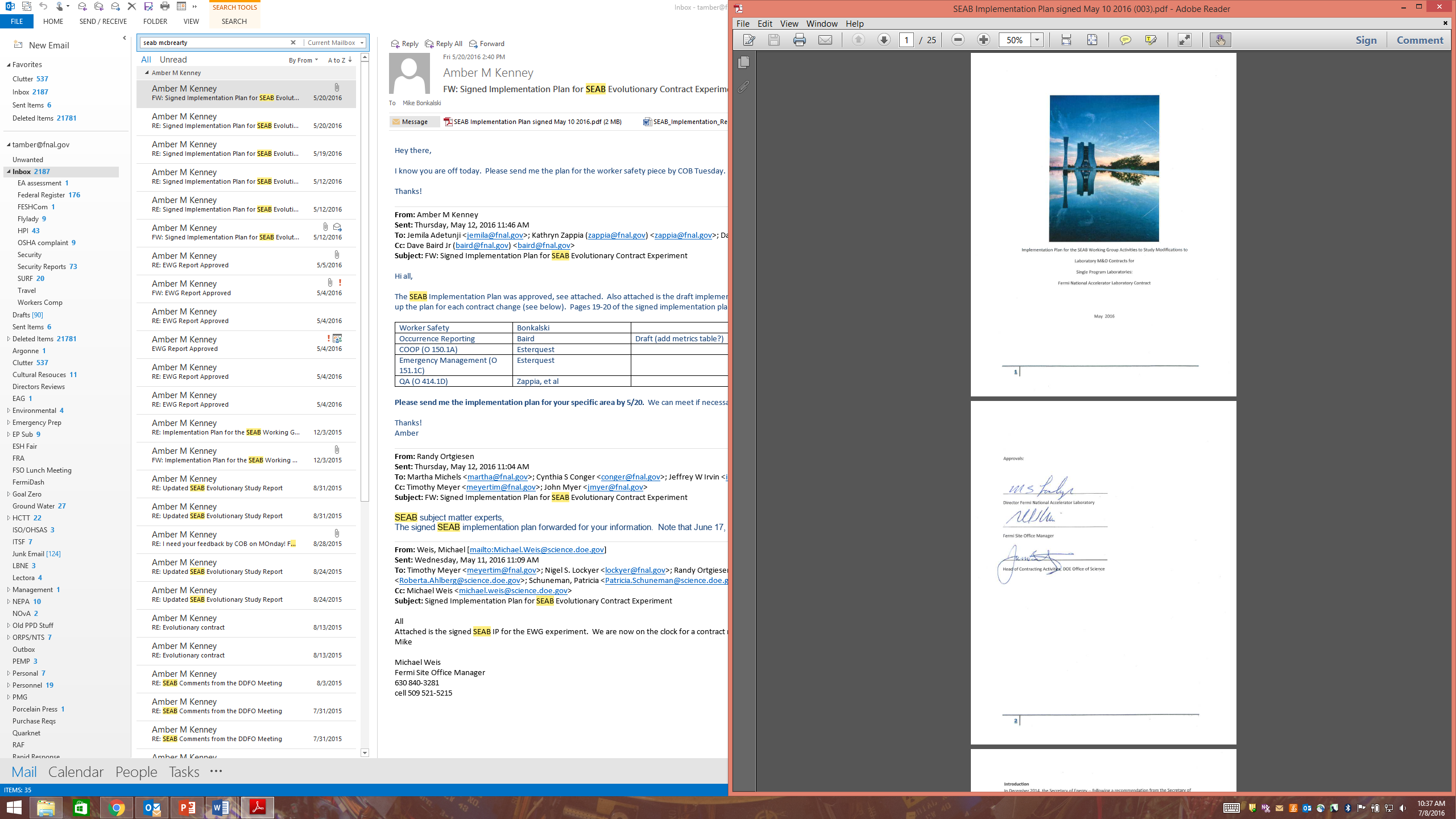 FSO/Fermilab-developed implementation plan is signed, May 11, 2016
Contract modification signed, May 24, 2016
The implementation plan outlines the contract changes as well as the methods to measure success for each area
The following slides summarize the actions considered and executed
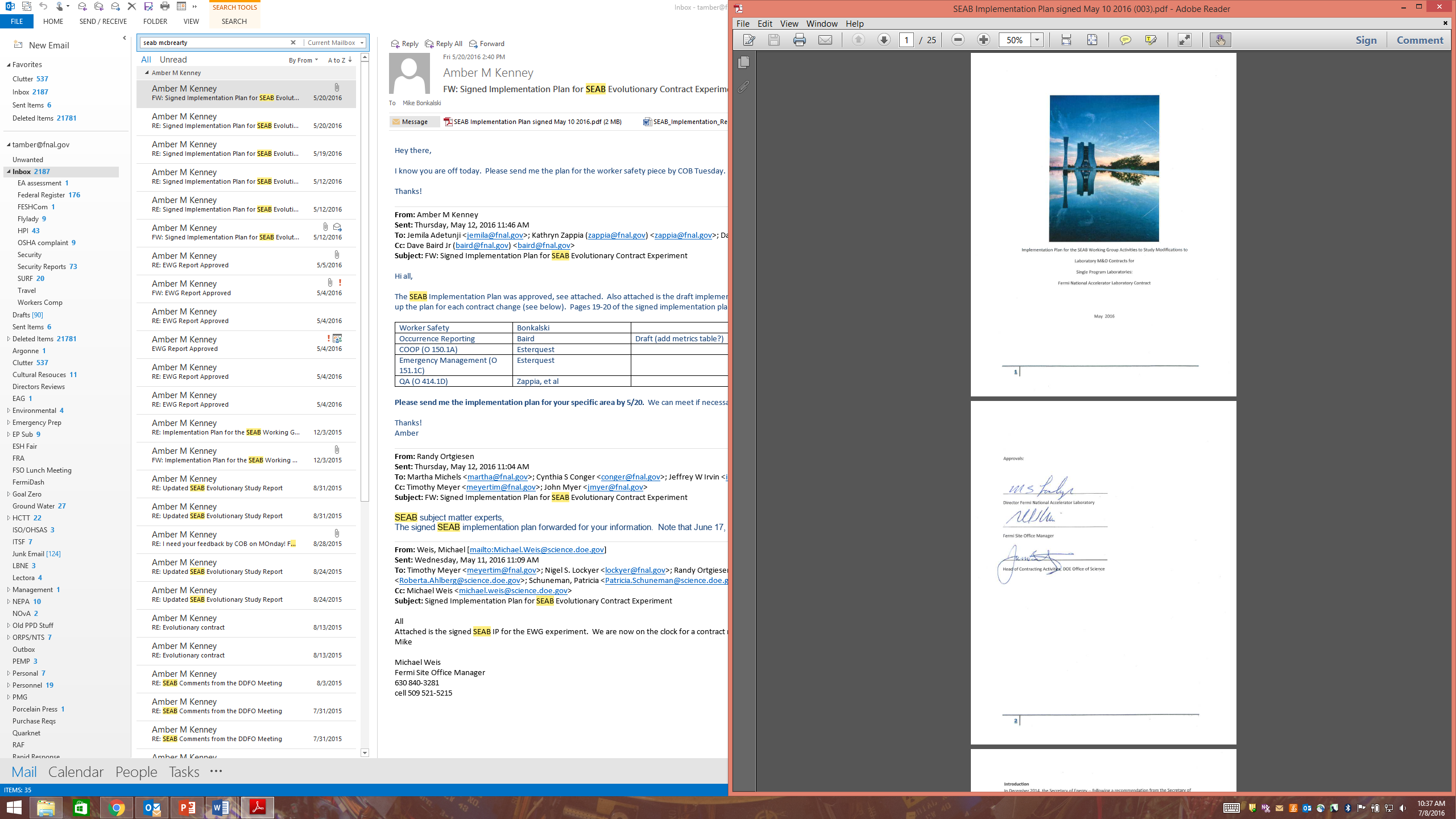 3
4/25/2017
Kenney | 2017 NLDC ESH Directors' Workshop
Considerations NOT Executed with Contract Modifications
The suggested modifications for 851 were NOT included as part of the Evolutionary Contract effort at FNAL.  
  
SEAB Report suggests to “[r]equest a binding interpretive ruling.   Any person subject to 10 CFR 851 has the right to file a request….”
Interpretive ruling seems inappropriate since 851 is very clear (851.3a).  Variance being considered, but not part of “evolution”.
Interpretive ruling abandoned as 851 allows to be more protective (10 CFR 851.12b).
4
4/25/2017
Kenney | 2017 NLDC ESH Directors' Workshop
Contract modifications – Occurrence Reporting
5
4/25/2017
Kenney | 2017 NLDC ESH Directors' Workshop
Contract modifications – Occurrence Reporting
6
4/25/2017
Kenney | 2017 NLDC ESH Directors' Workshop
Contract modifications – COOP
7
4/25/2017
Kenney | 2017 NLDC ESH Directors' Workshop
Contract modifications – Emergency Management
8
4/25/2017
Kenney | 2017 NLDC ESH Directors' Workshop
Contract modifications – Quality Assurance
9
4/25/2017
Kenney | 2017 NLDC ESH Directors' Workshop
Major Benefits
ORPS
the eliminated reporting requirements allows Fermilab to focus resources on incident investigation, correction and prevention.
Emergency Management
Acknowledges that COOP does not apply to FNAL
The time saved by eliminating the 151 reporting requirements allows the Emergency Management group to redirect their focus on developing plans for emergency prevention and strategies to minimize impacts of emergencies.
QA
Eliminating the IQA report allows the QA team to redirect their efforts and increase their focus on higher impact and higher risk areas. 
SQA
Eliminating the SQA requirement allows Fermilab to continue its risk-based approach to SQA and avoids major costs associated with implementing the DOE’s SQA Guide.
10
4/25/2017
Kenney | 2017 NLDC ESH Directors' Workshop